３時間目　算数
教科書　２０ページを開きましょう！
４５分スタート！
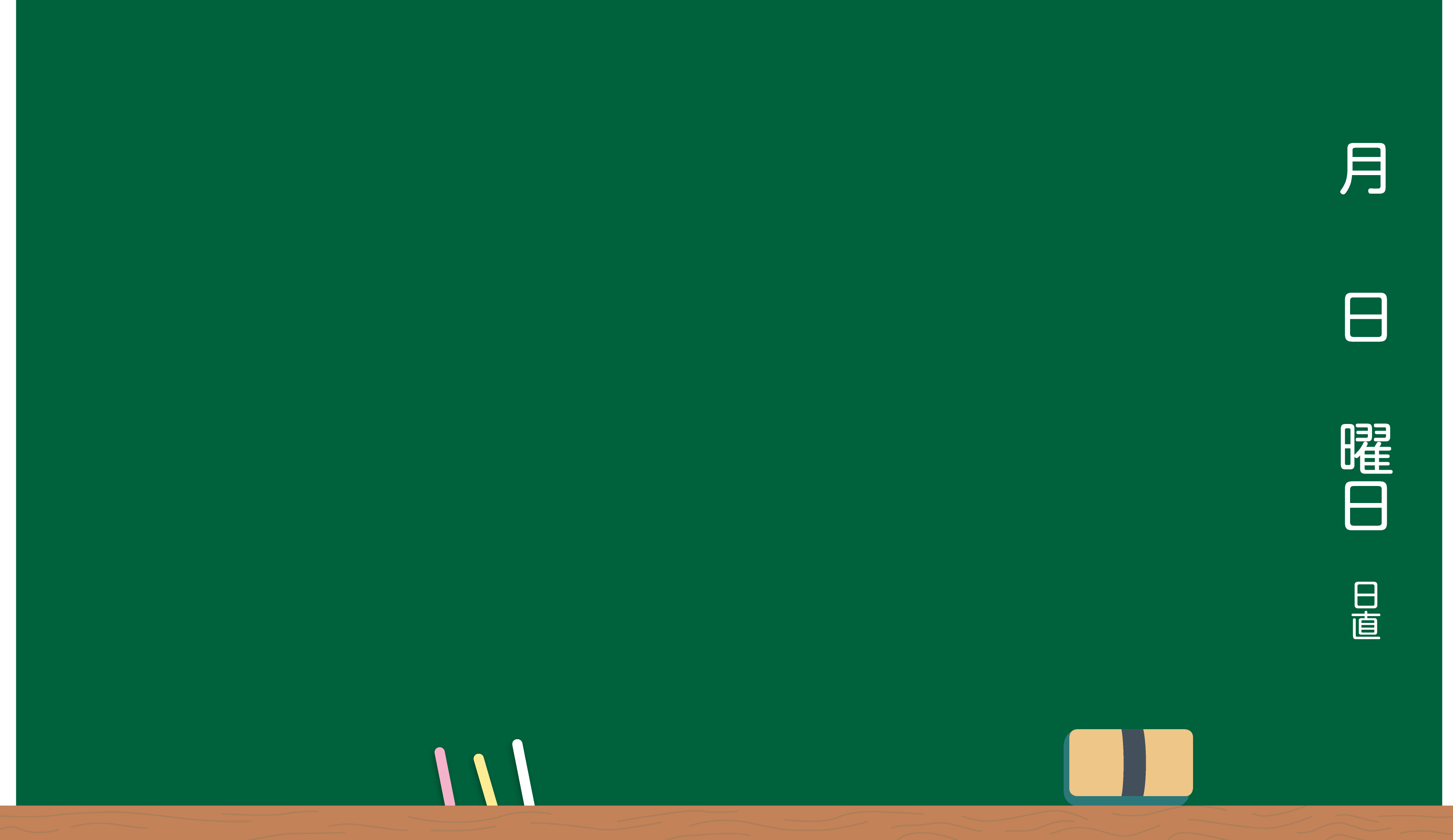 ／　（　　）　体積　Ｐ２０
課題
直方体の公式
　　　×　　×　　
立方体の公式
　　　×　　×
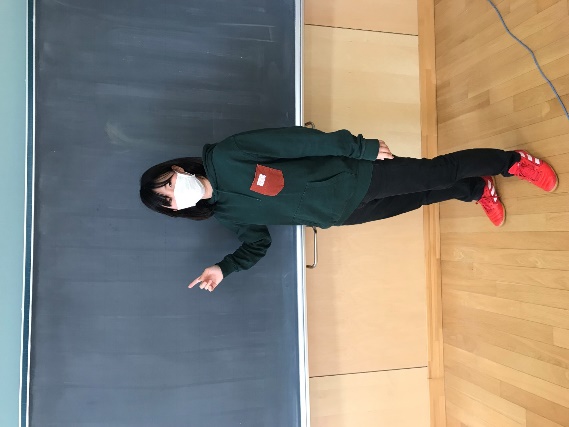 体積の公式の復習です。
立方体、直方体の公式をそれぞれ答えましょう。
1番の問題を読みましょう。
さくらさんの考えを読みましょう。
では、今日の課題です。
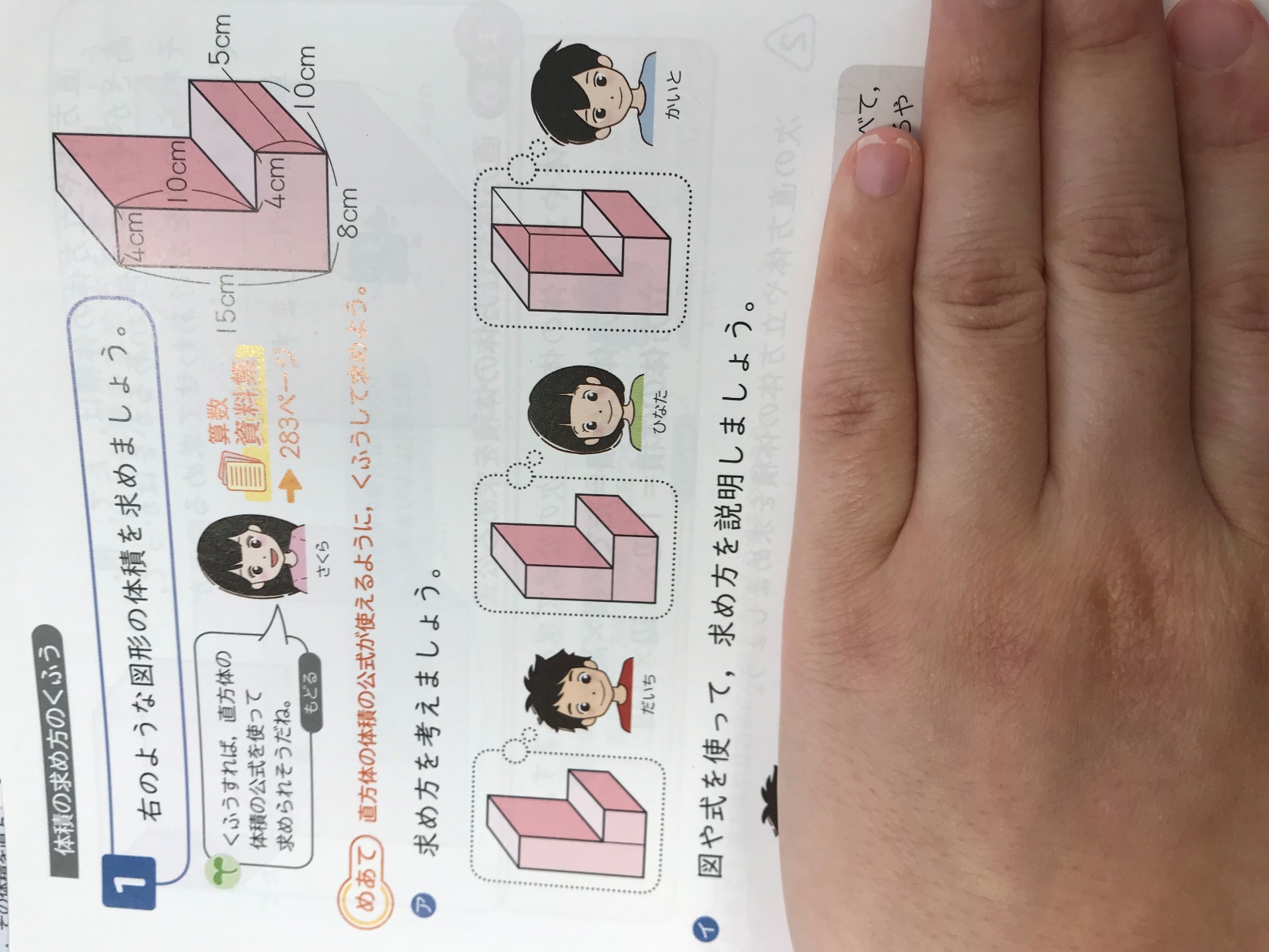 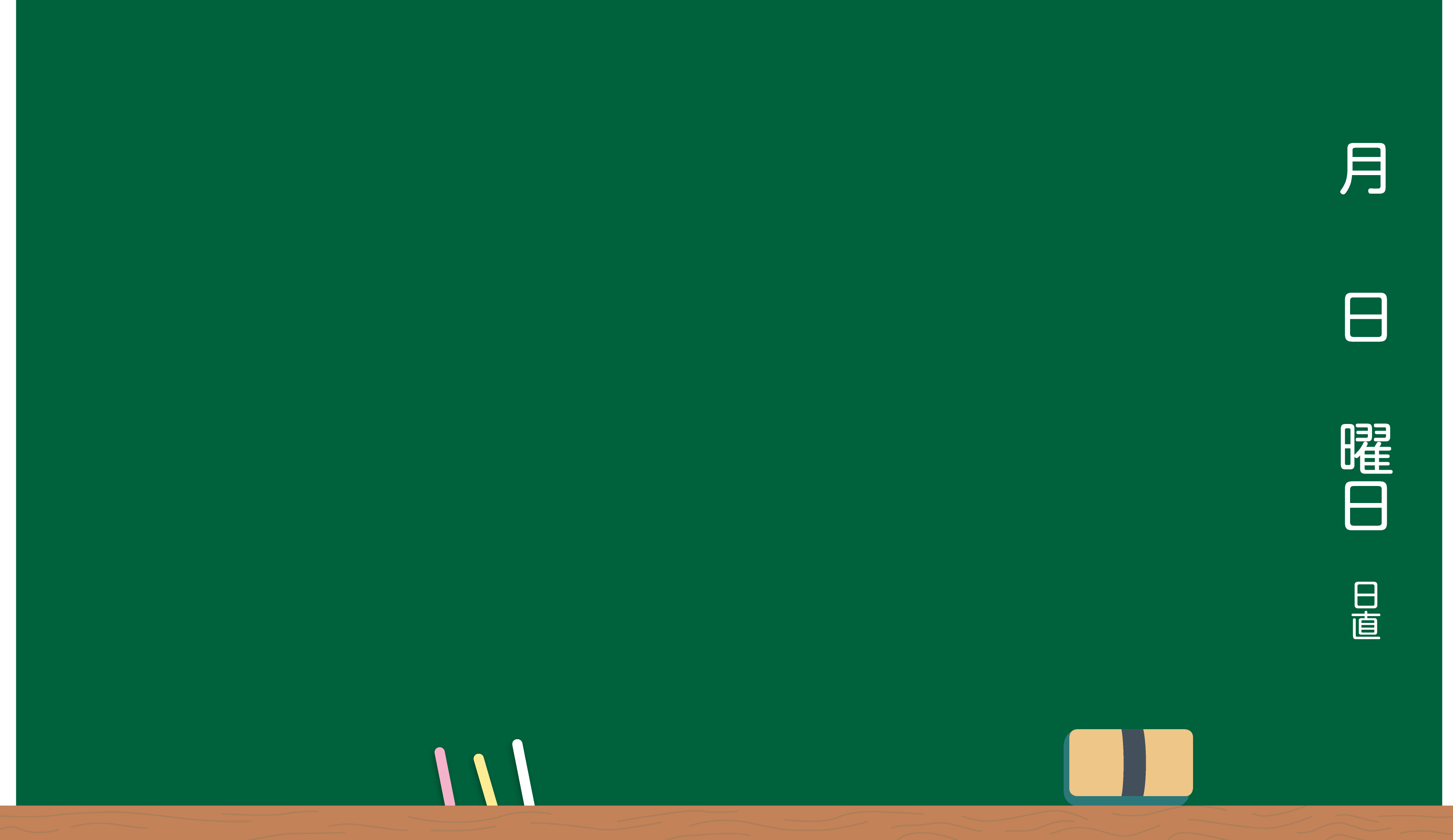 ／　（　　）　体積　Ｐ２０
課題
体積の公式が使えるように、くふうして求めよう。
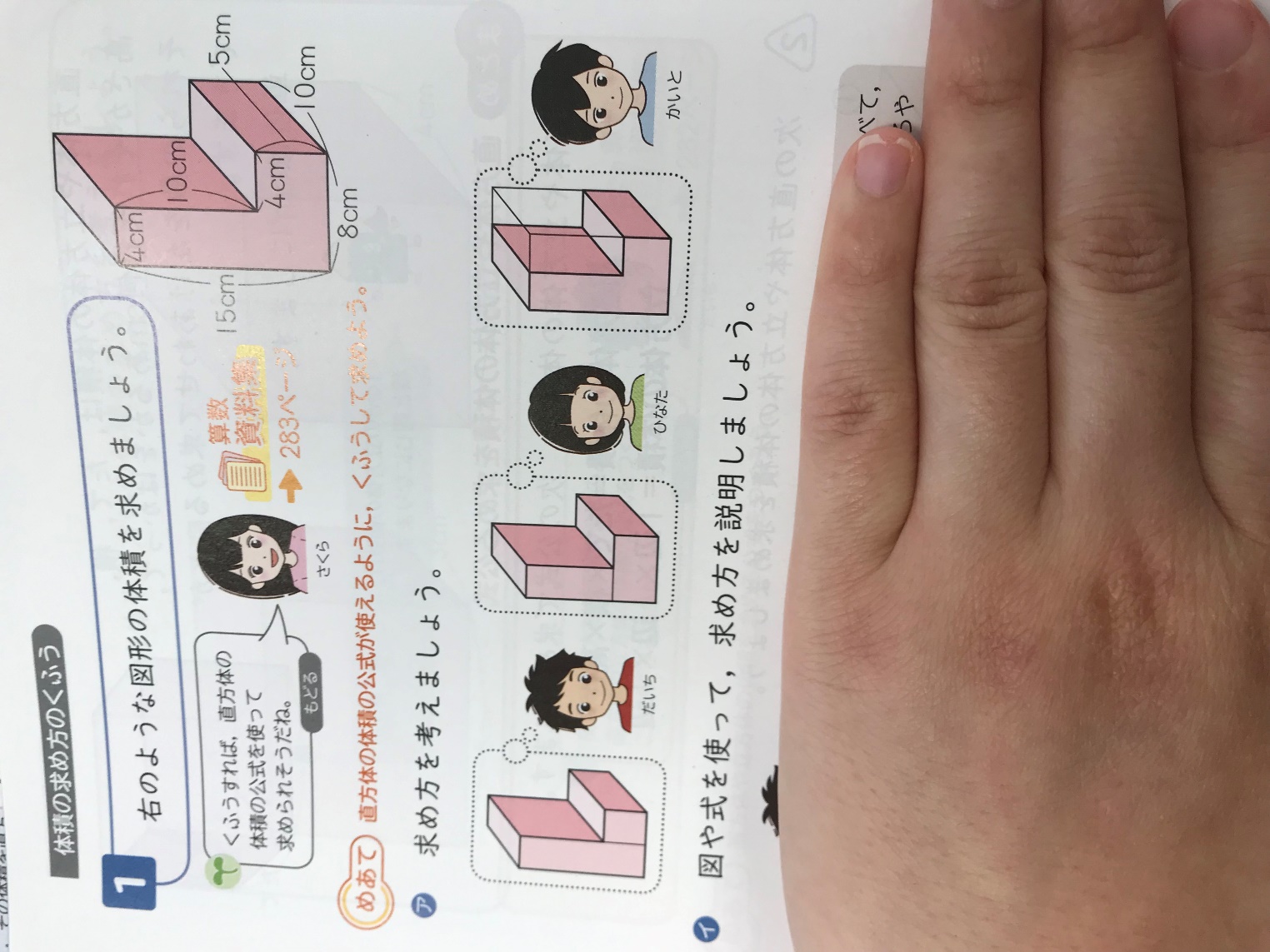 直方体の公式
　たて×よこ×高さ　　
立方体の公式
　１辺×1辺×1辺
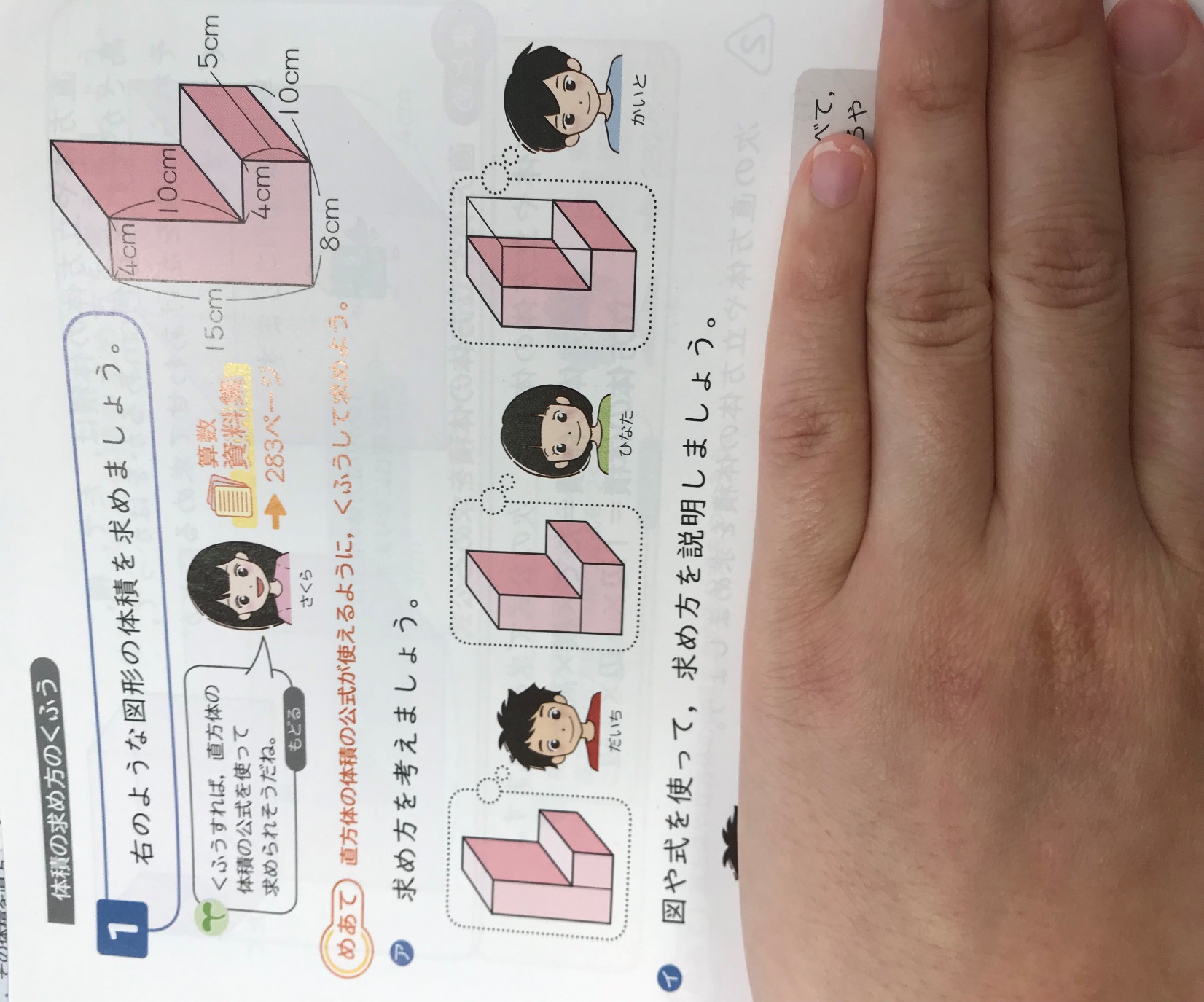 ①１０×４×１５＝６００
②１０×４×５＝２００
６００＋２００＝８００
答え　８００㎤
だいちさん、ひなたさん、かいとくんの求め方を説明しましょう。自分の考えと比べてみましょう。
では、だいちさんの求め方を説明しましょう。
まず、たてに切って２つの直方体に分けて考えています。
①たて１０㎝、よこ４㎝、高さ１５㎝の直方体
②たて１０㎝、よこ４㎝、高さ１５㎝の直方体
①と②を合わせると答えになります。
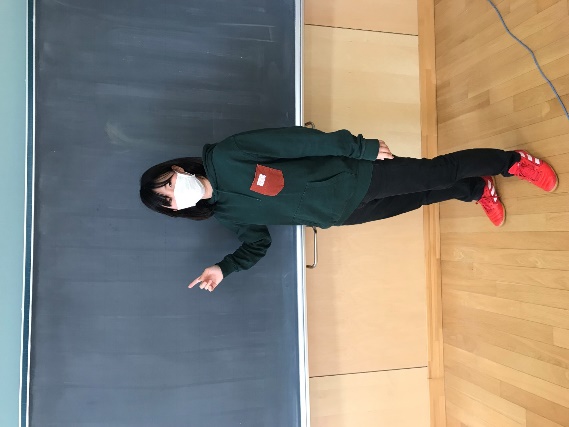 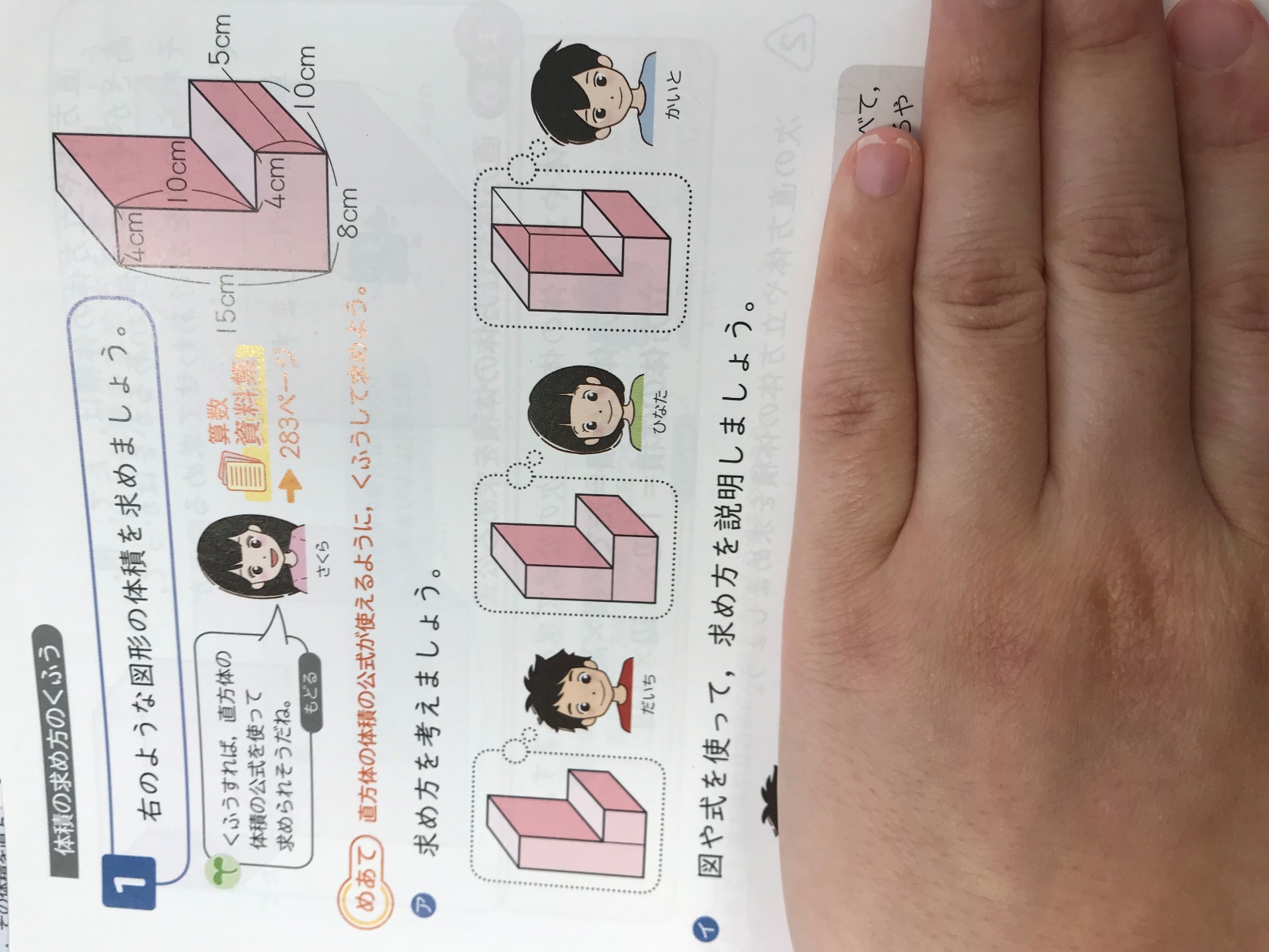 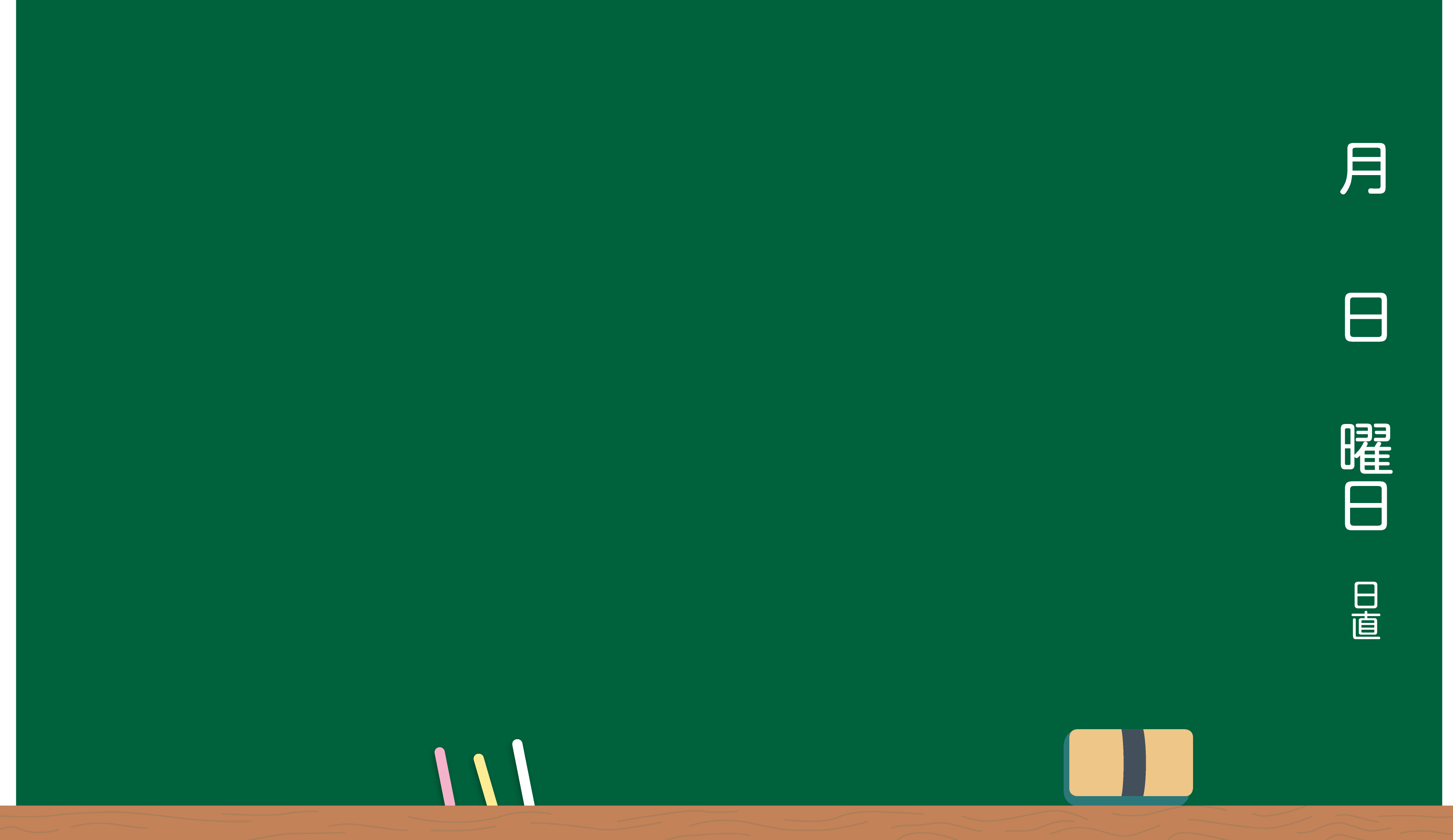 ／　（　　）　体積　Ｐ２０
①１０×４×１０＝４００
②１０×８×５＝４００
４００＋４００＝８００
答え　８００㎤
課題
体積の公式が使えるように、くふうして求めよう。
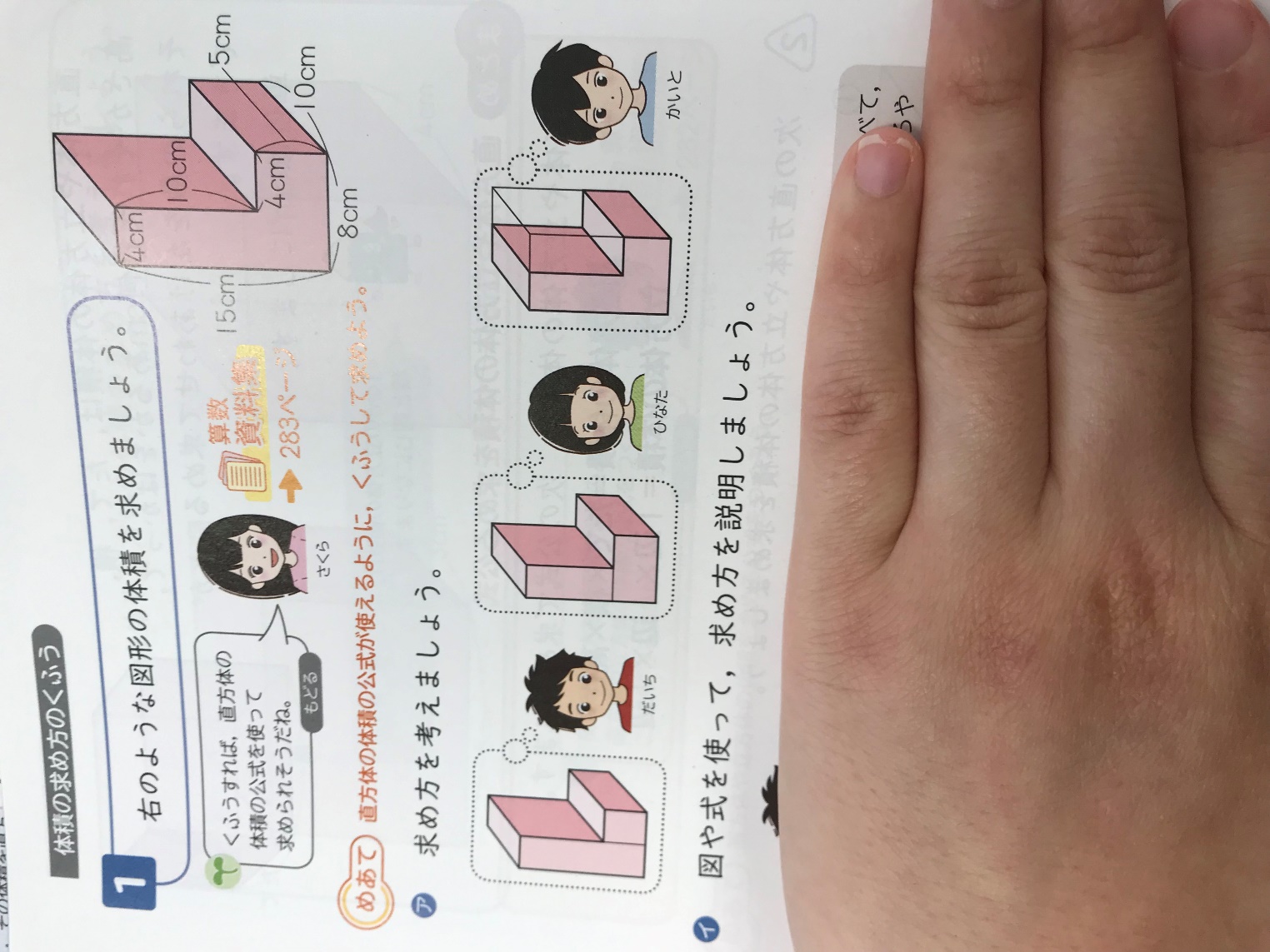 直方体の公式
　たて×よこ×高さ　　
立方体の公式
　１辺×1辺×1辺
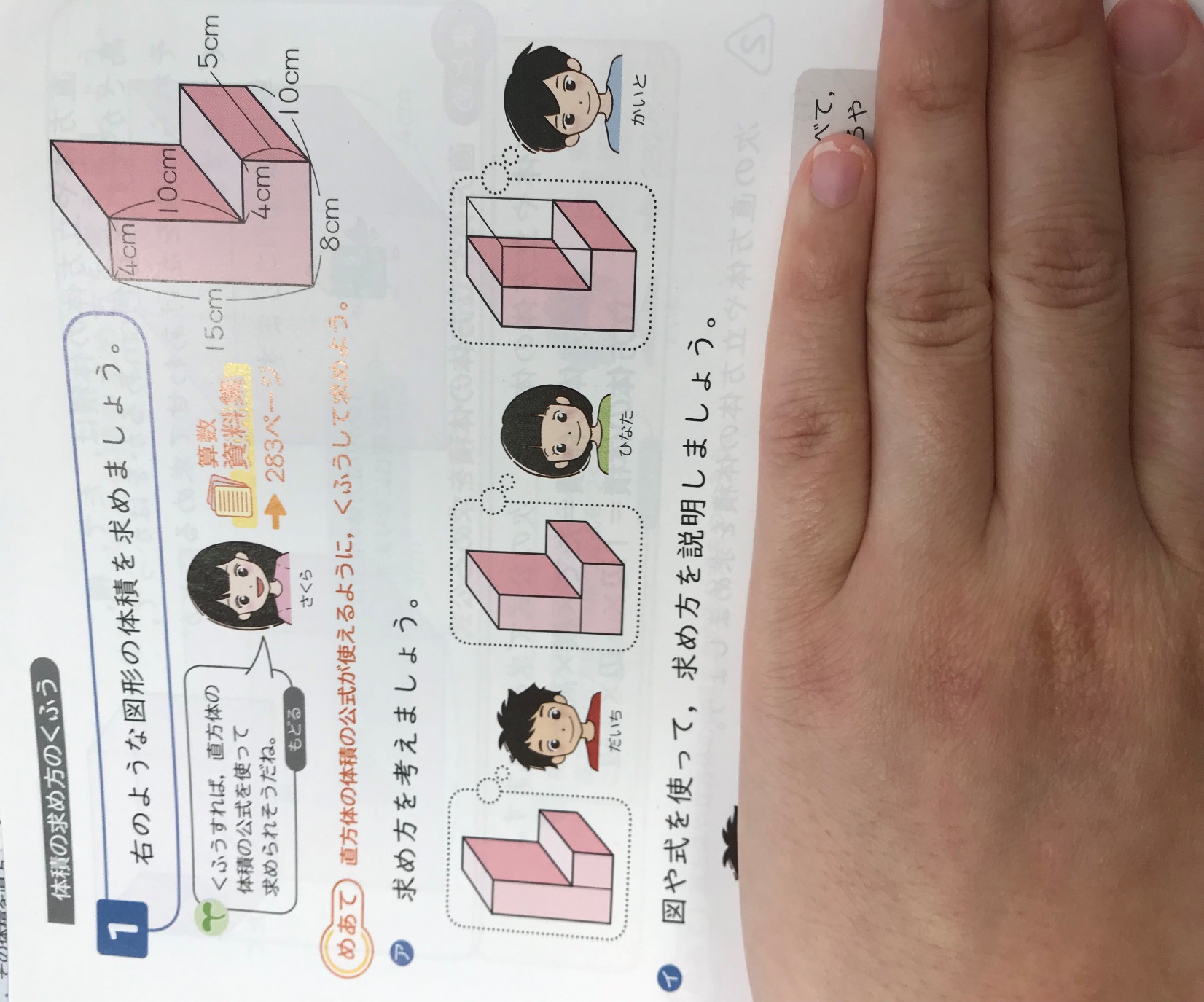 ①１０×４×１５＝６００
②１０×４×５＝２００
６００＋２００＝８００
答え　８００㎤
次にひなたさんの考えを説明しましょう。
よこに切って、２つの直方体に分けて考えました。
①たて１０㎝、横４㎝、高さ１０㎝
②たて１０㎝、横８㎝、高さ５㎝
①と②を合わせると答えになります。
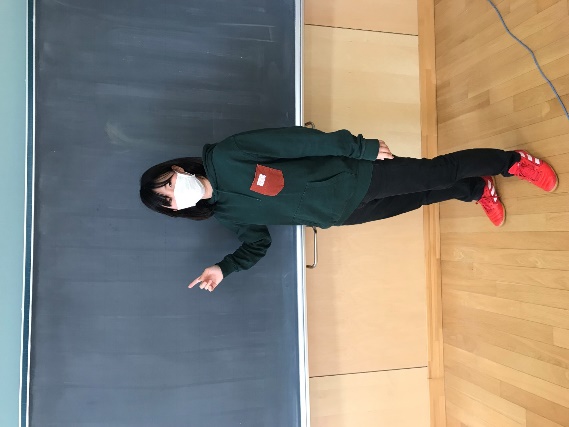 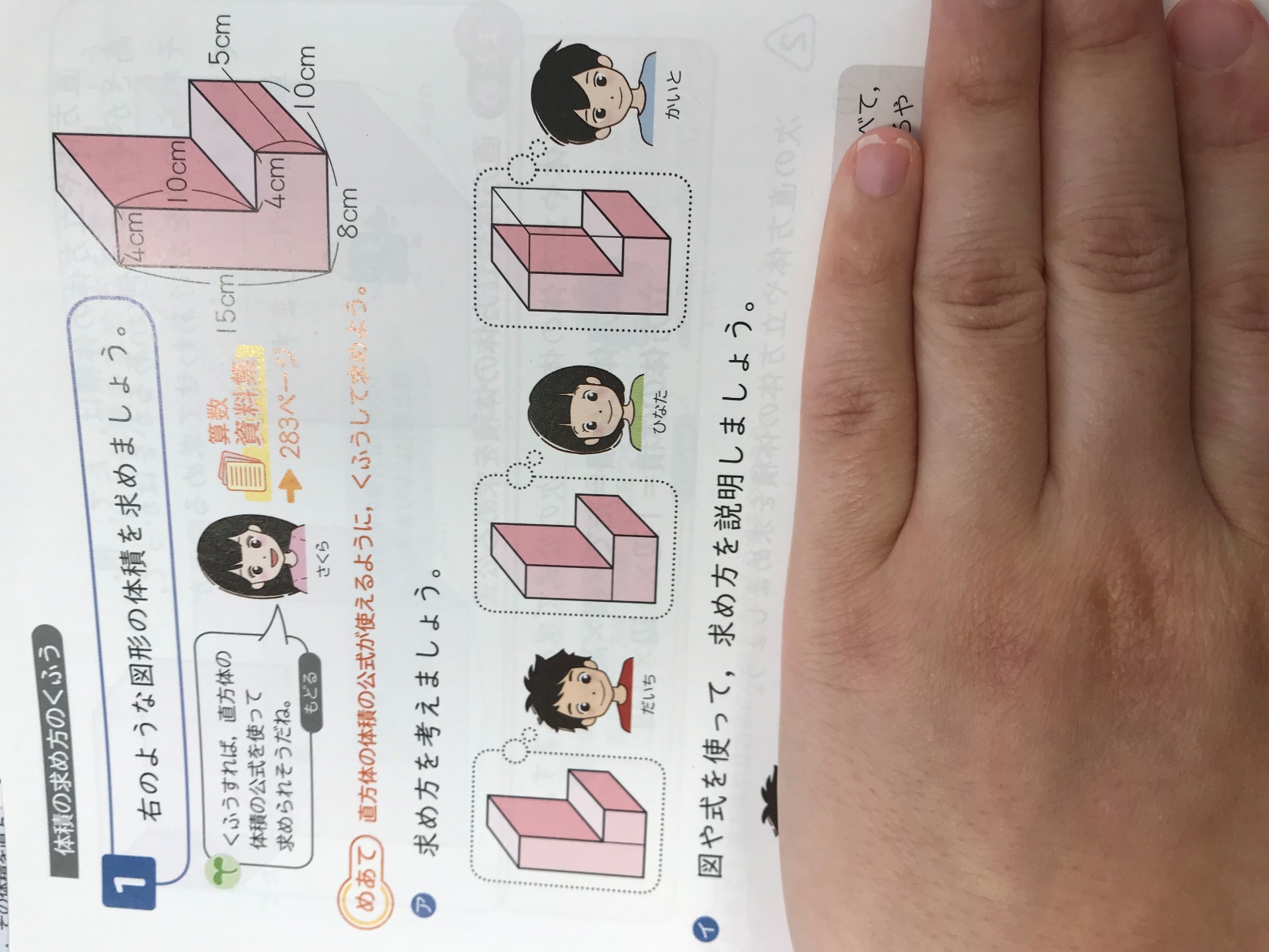 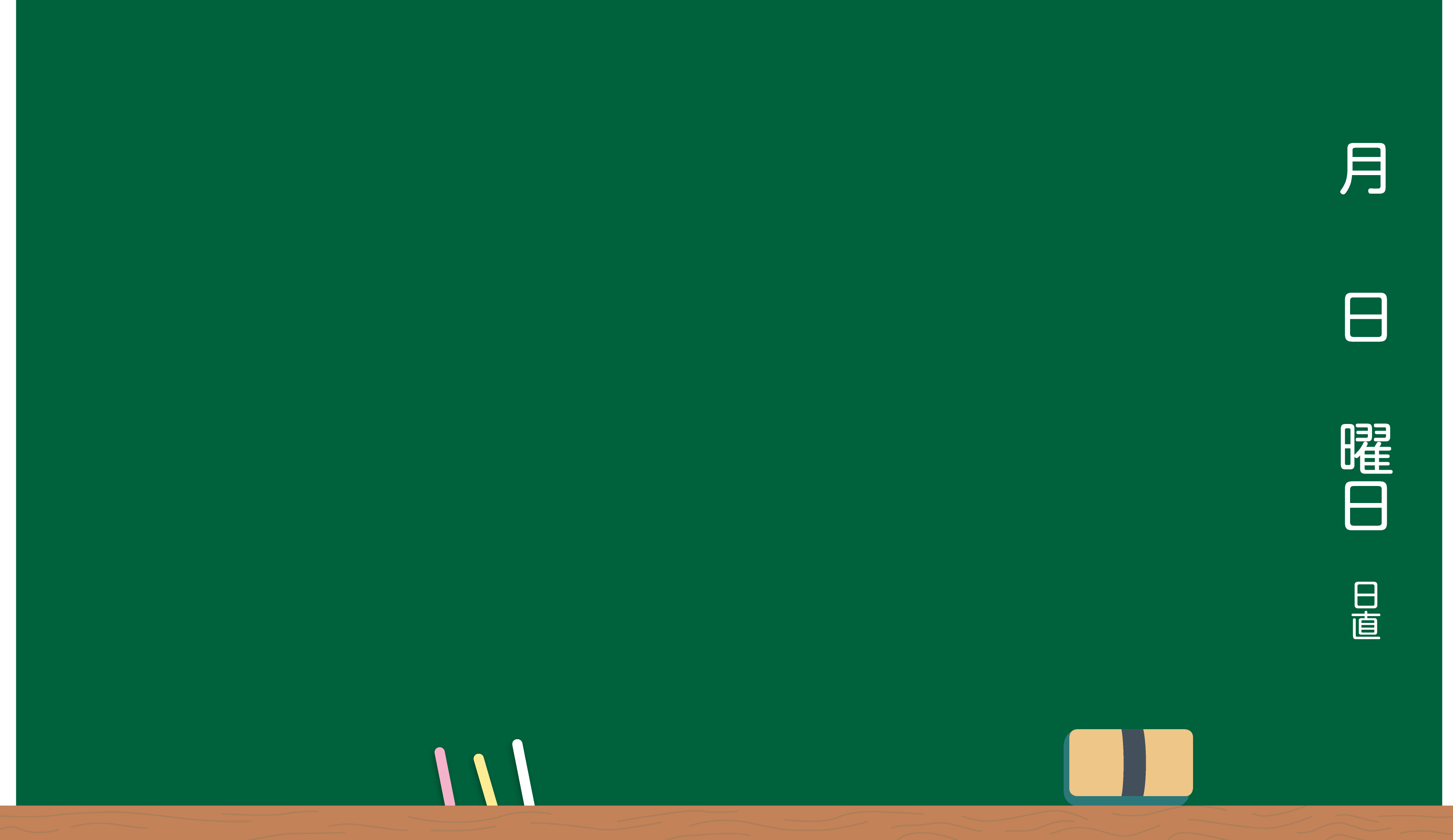 ／　（　　）　体積　Ｐ２０
①１０×４×１０＝４００
②１０×８×５＝４００
４００＋４００＝８００
答え　８００㎤
課題
体積の公式が使えるように、くふうして求めよう。
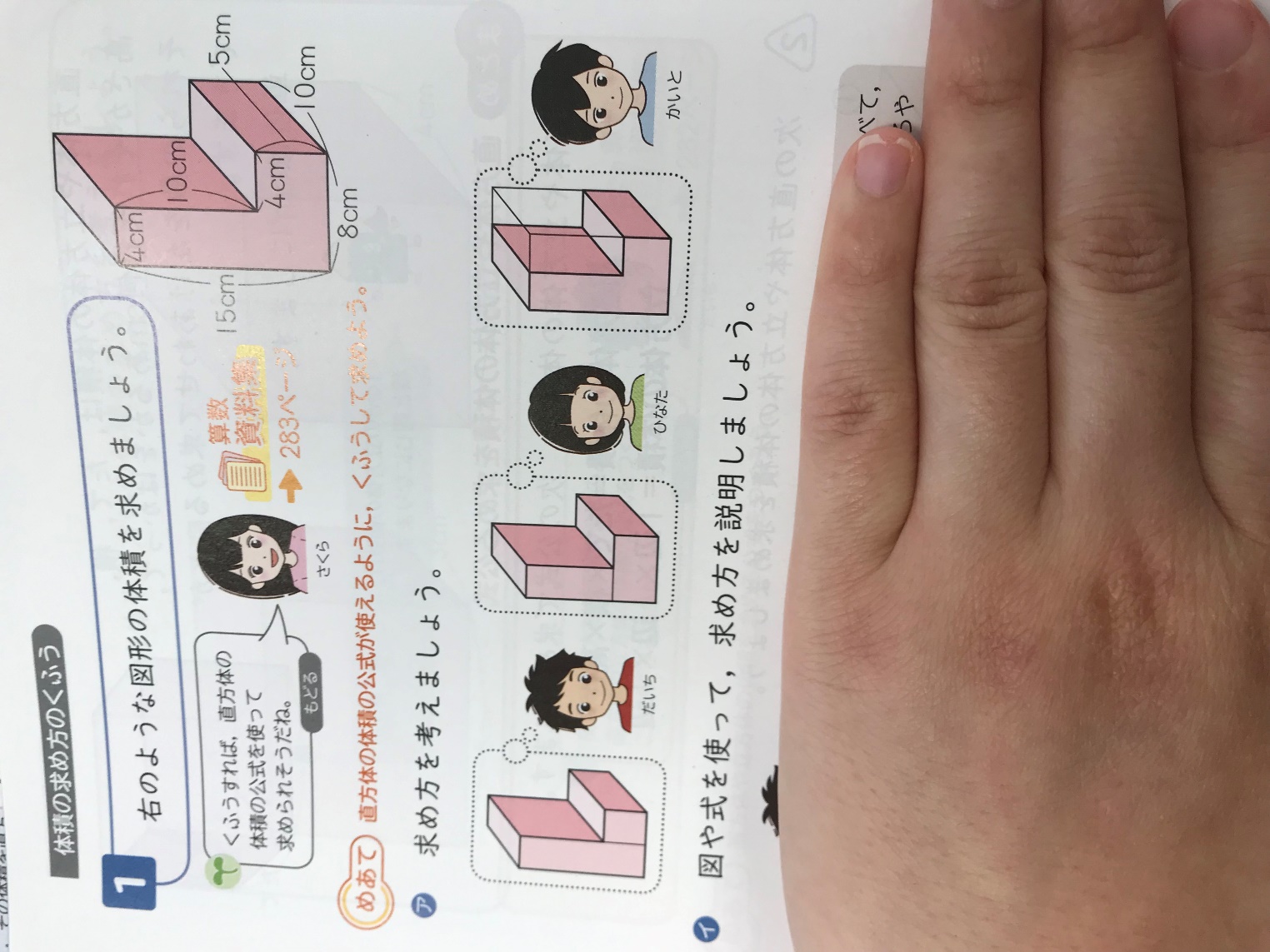 ①１０×８×１５＝１２００
②１０×４×１０＝４００
１２００－４００＝８００
答え　８００㎤
直方体の公式
　たて×よこ×高さ　　
立方体の公式
　１辺×1辺×1辺
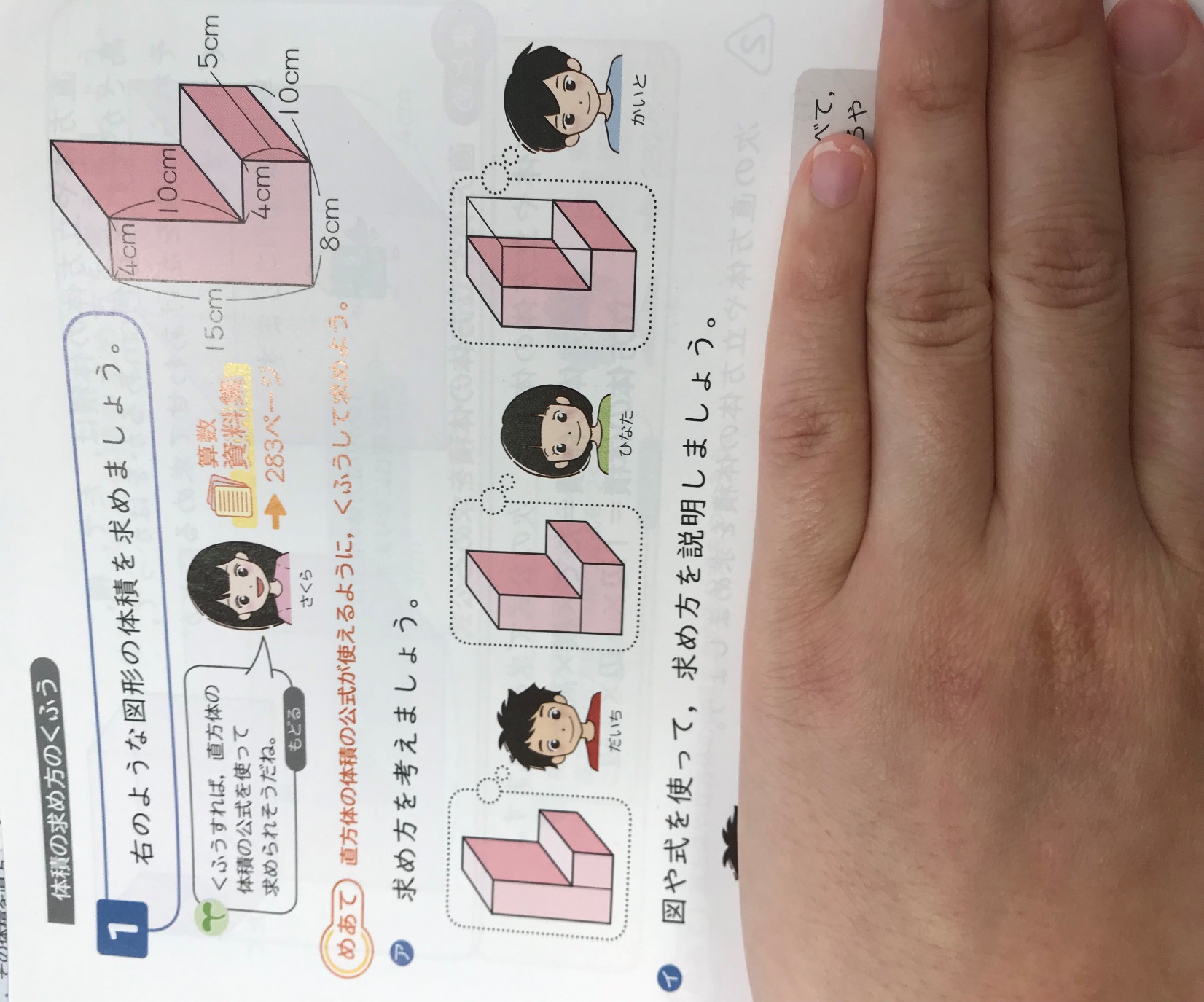 ①１０×４×１５＝６００
②１０×４×５＝２００
６００＋２００＝８００
答え　８００㎤
まとめ
つぎたして、全体を直方体とみて求めました。
①たて１０㎝、横８㎝、高さ１５㎝
②たて１０㎝、横４㎝、高さ１０㎝
①から②をひくと、答えが求められます。
では、まとめです。どのように考えると求められたかな？
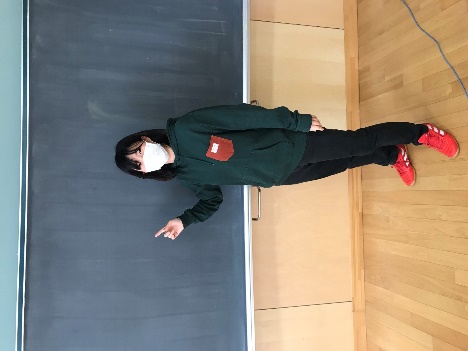 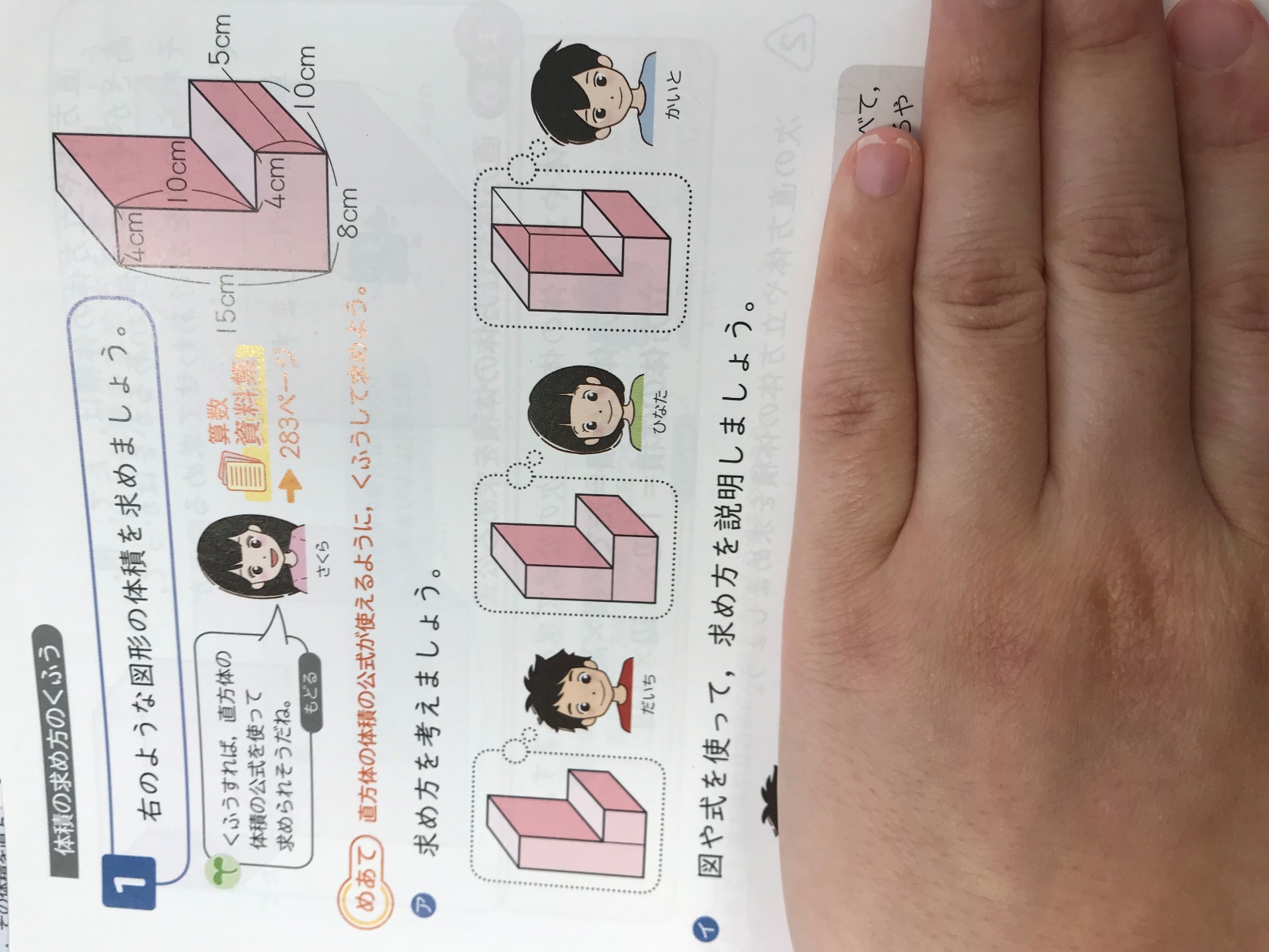 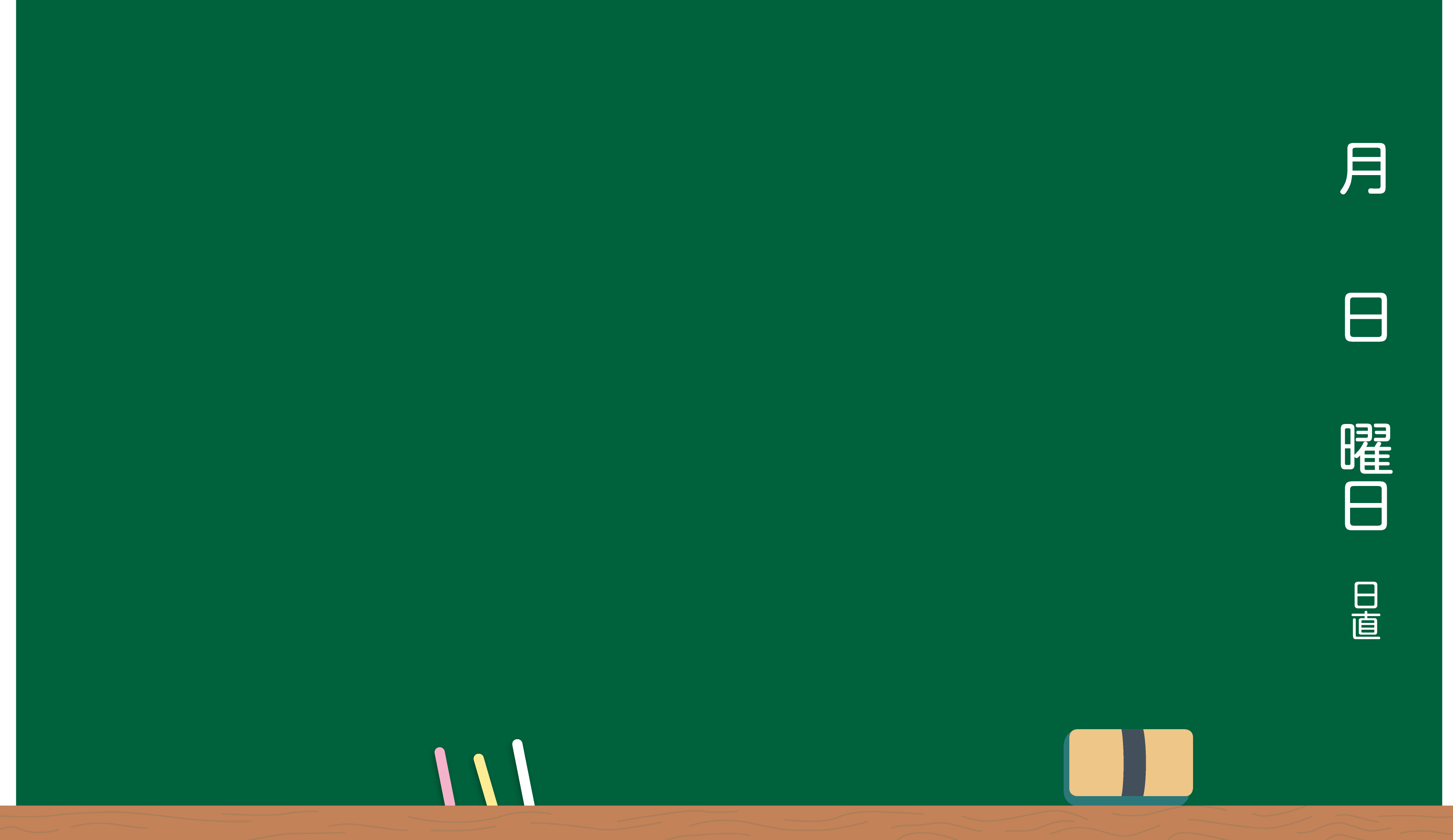 ／　（　　）　体積　Ｐ２０
①１０×４×１０＝４００
②１０×８×５＝４００
４００＋４００＝８００
答え　８００㎤
課題
体積の公式が使えるように、くふうして求めよう。
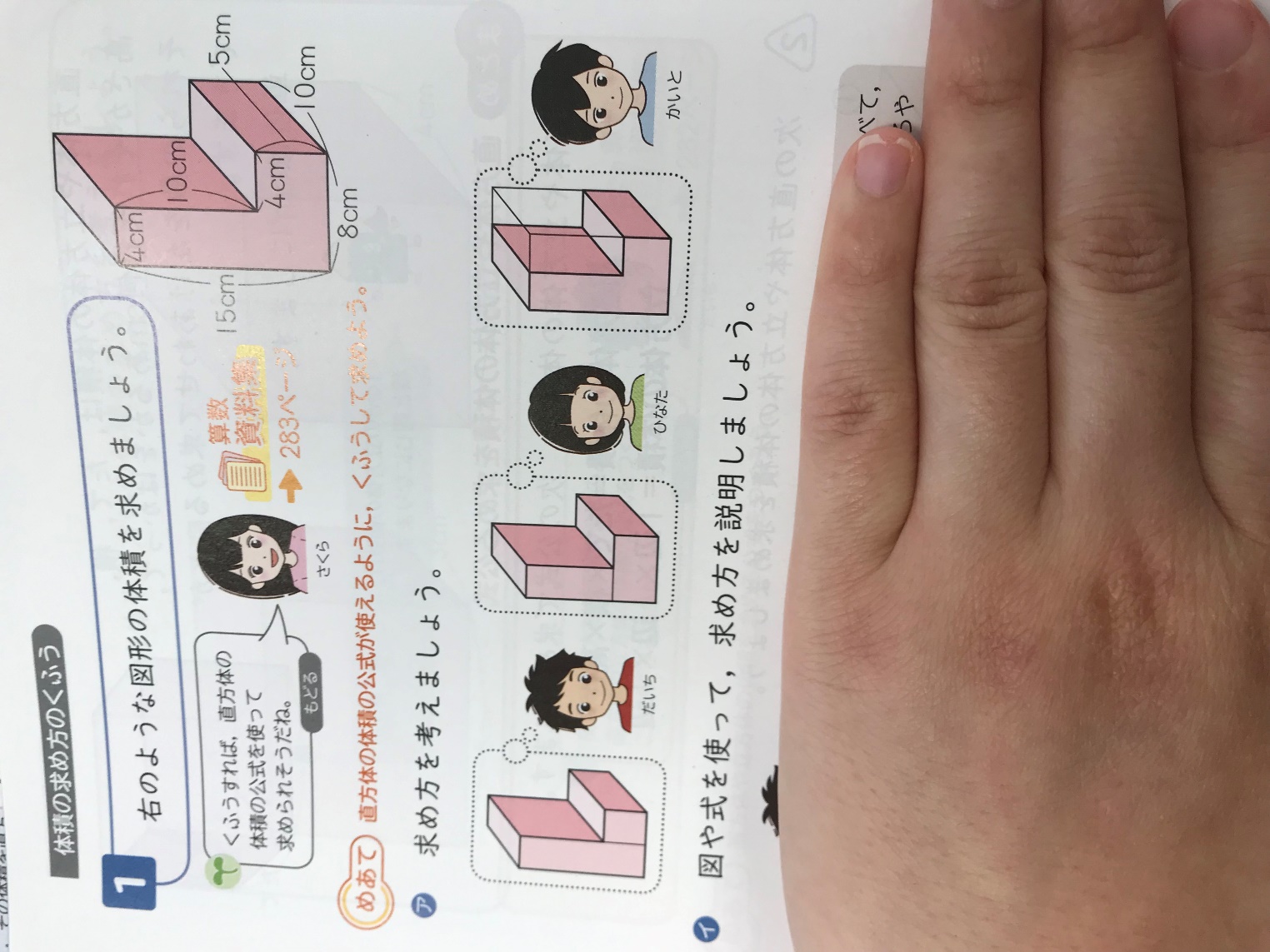 ①１０×８×１５＝１２００
②１０×４×１０＝４００
１２００－４００＝８００
答え　８００㎤
直方体の公式
　たて×よこ×高さ　　
立方体の公式
　１辺×1辺×1辺
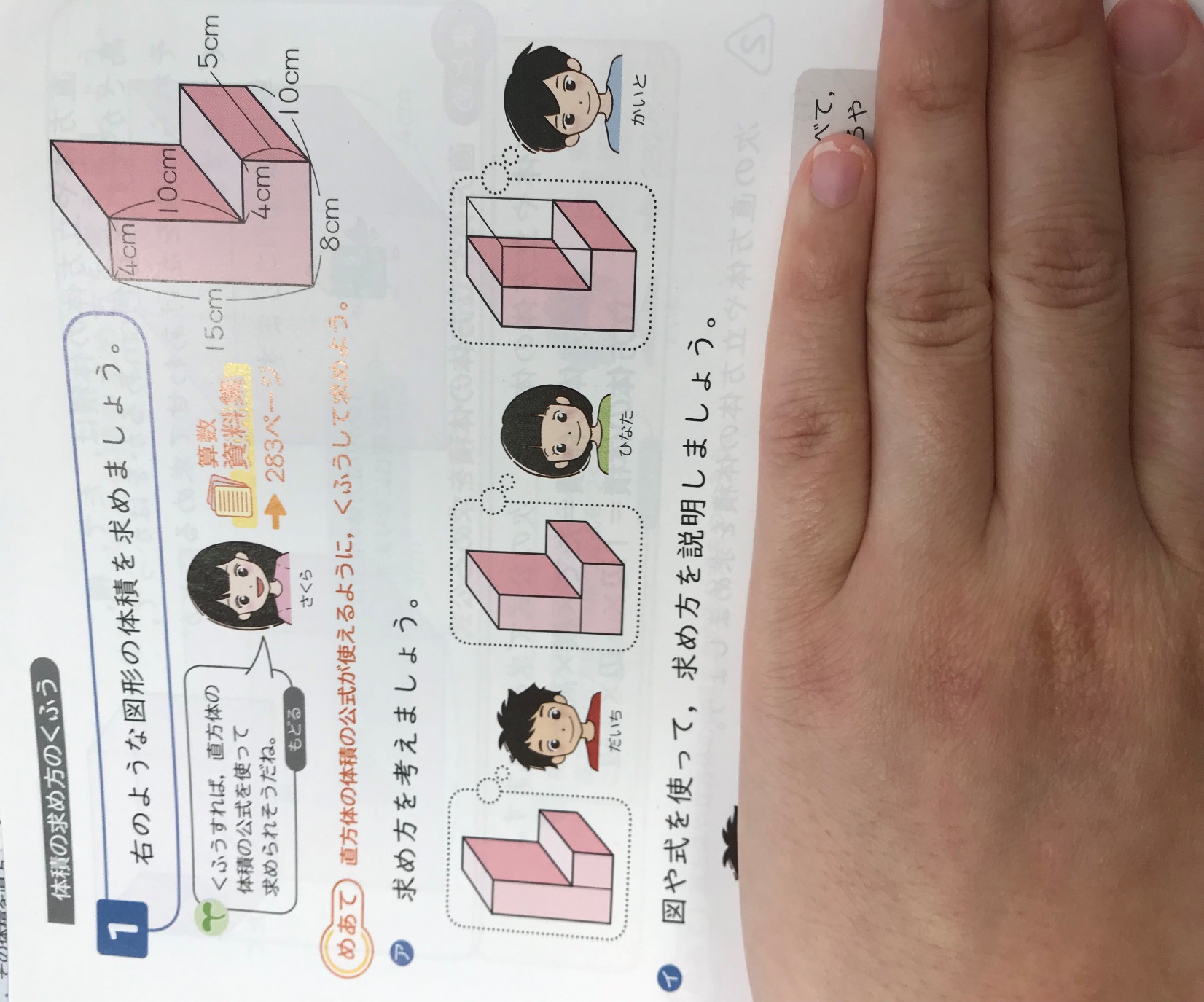 ①１０×４×１５＝６００
②１０×４×５＝２００
６００＋２００＝８００
答え　８００㎤
まとめ
分けたり、つぎたしたりして考えると体積の公式を使って求められる。
できましたか？
教科書の２番、もっと練習７，８に取り組みましょう。
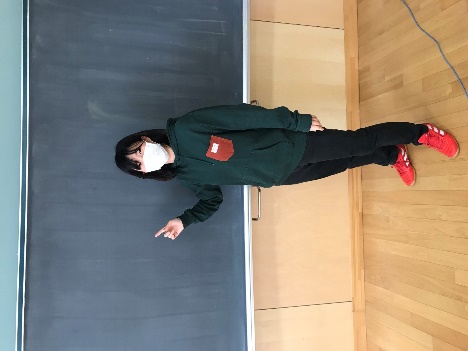 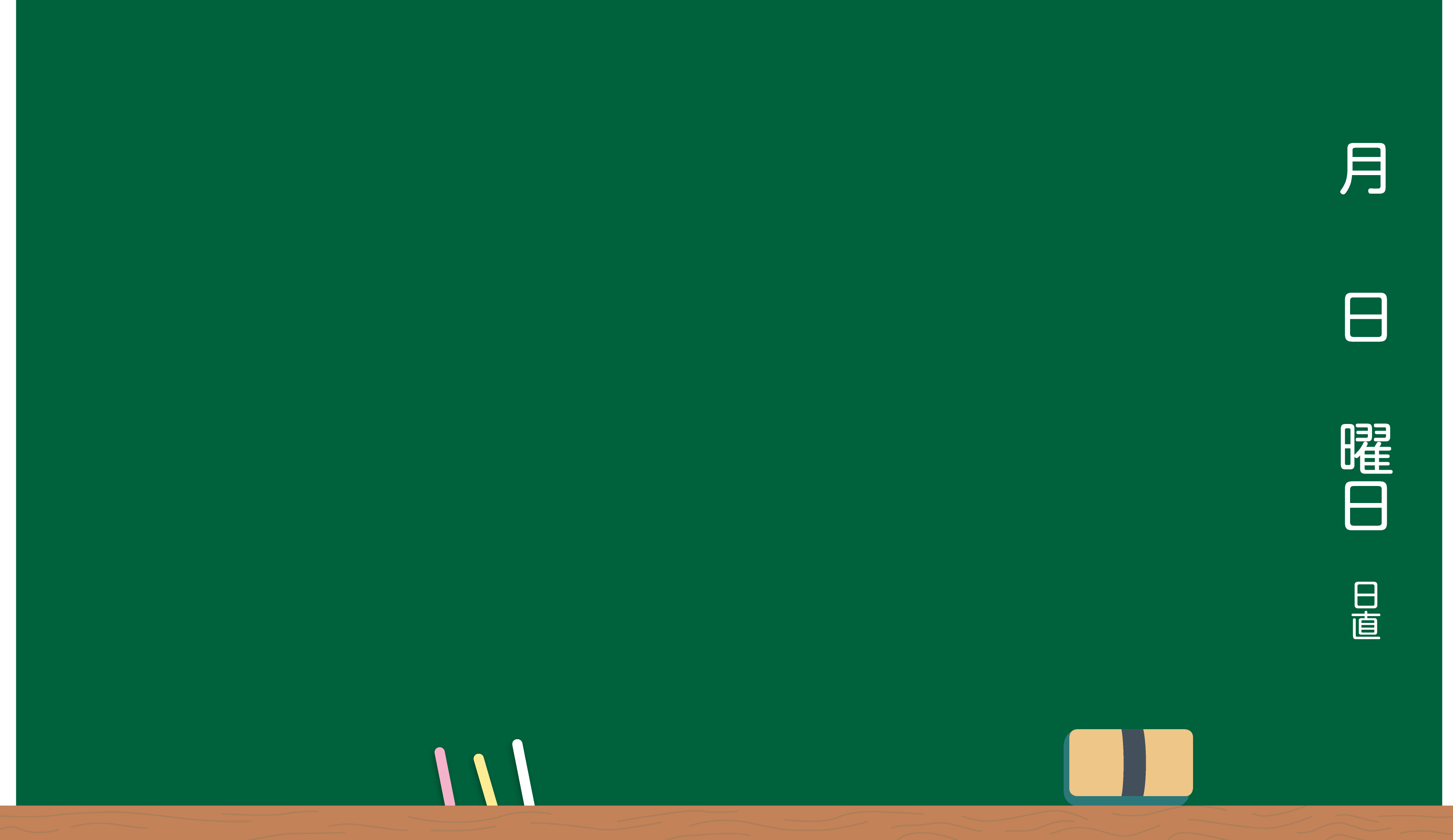 ／　（　　）　体積
Ｐ２０の練習問題の答え
　２　式＝１０×８×５＝４００
　　　　３×３×３＝２７
　　　　４００－２７＝３７３
　　　　（一つの式にまとめて、１０×８×５－３×３×３でもよい）
　　　
　　　答え　３７３㎤